17th
2025
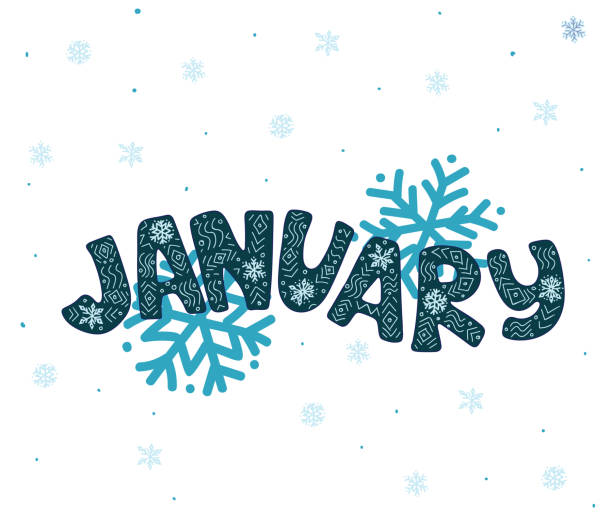 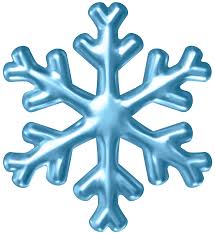 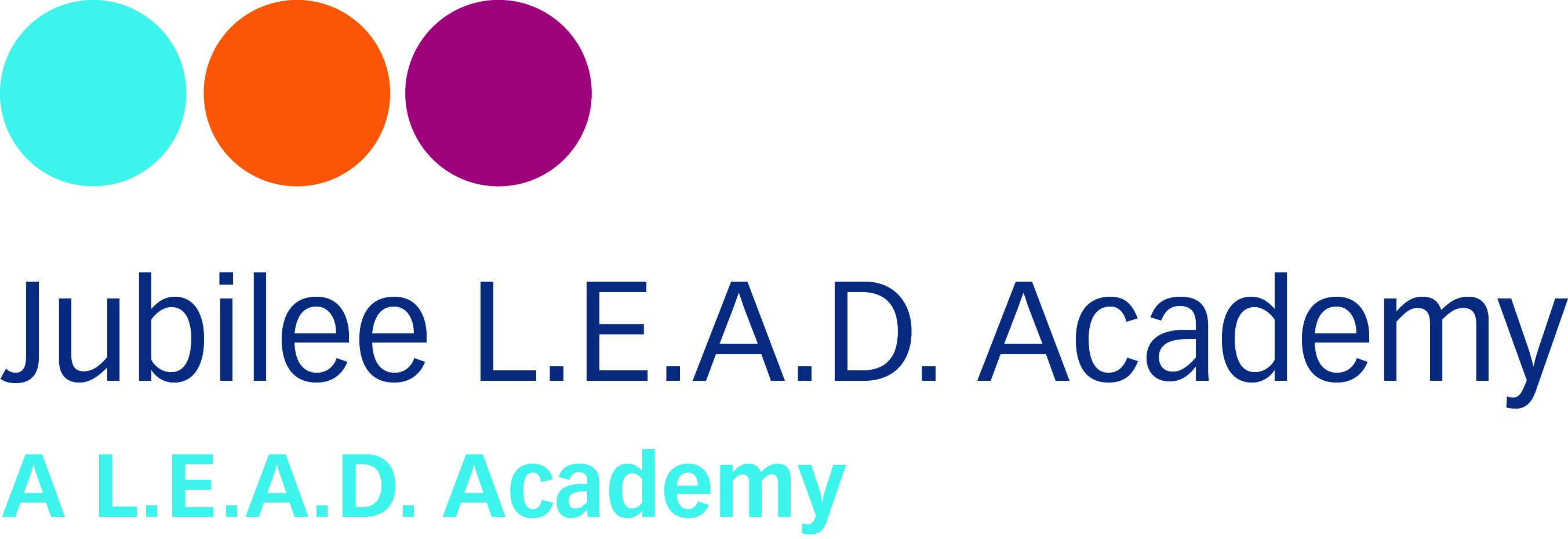 Attendance
Holidays during term time

Term time holidays are not permitted.

The first time a referral is made for a Penalty Notice for term time leave or irregular attendance, the amount would be £160 per parent per child if paid within 28 days, reduced to £80 per parent per child if paid within 21 days. 
The second time a referral is made for a Penalty Notice, the amount would be £160 per parent per child, with no provision for reduction. 
The third time a referral is made for a Penalty Notice for term time leave or irregular attendance, a Penalty Notice will not be issued and the case presented straight to Magistrates’ Court.
Newsletter
Welcome to our January attendance newsletter
The aim of our newsletter is to promote the importance of attendance across the school community. It is really important that we continue to work together to do all we can to prioritise the children’s attendance at school so that they can enjoy their learning and socialising with their peers.
Statistics show that pupils with good attendance have higher attainment in school and studies show that children with attendance above 96.2% make better progress socially and academically. With the focus and development on the curriculum that has taken place at school then children who are absent will find gaps in their sequential knowledge
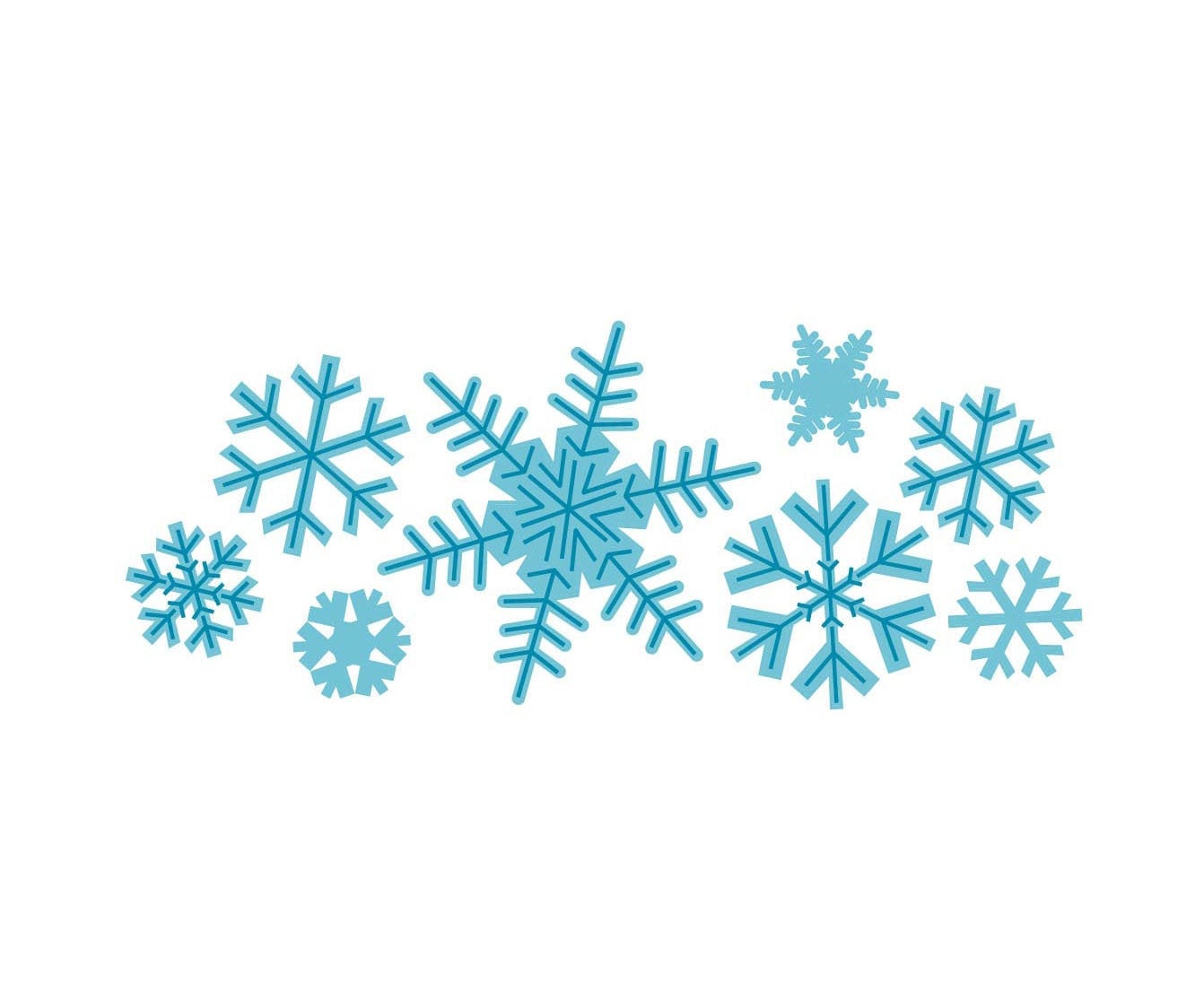 Punctuality Matters….

 The School start time is 8.30am, late marks are not permitted! Did you know children can come in to school at 8.15am? If you arrive after 8.30am your child will get a late mark. 
Any lateness after 8.45am will be unauthorised. 
Did you know unauthorised late marks can lead to a Penalty Notice!

Small changes can make a big difference! Why not pack your child’s bag or lunchbox the night before? Set the alarm clock ten minutes earlier? These small changes can help everyone to be ready to leave home in good time, arrive at school punctually and be ready for the day ahead.
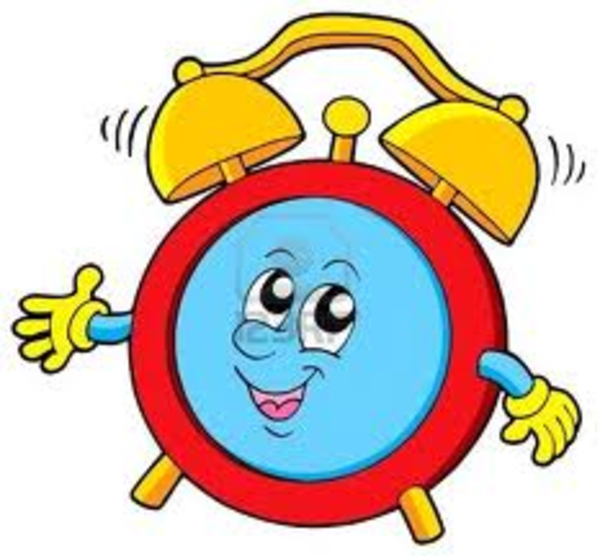 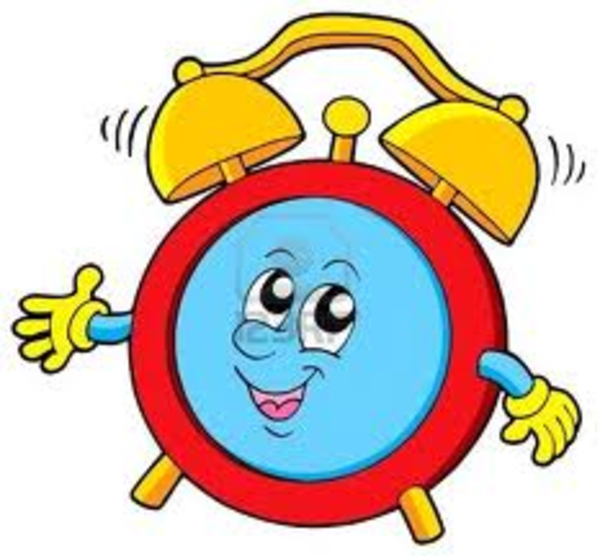 Monitoring attendance

Did you know….

Letters are issued to any parents/carers who’s children’s attendance has dropped below 96.2% whether this is due to absences or late marks. If your child’s attendance continues to decline you may be invited to an attendance meeting where your child may be placed on an attendance improvement plan with the possibility of then being referred to the Education Welfare Service.
Illnesses children can come to school with……. 
Coughs/Colds 
Head ache 
Tummy ache
Diarrhoea if it is not connected to a tummy upset 
Hand, foot & mouth
Respiratory infections
Cold sores
Sore throat

Please note lack of sleep is not a reason to be absent from school and this will NOT be authorised
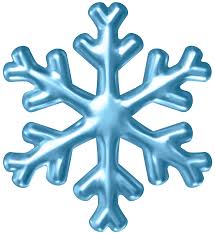 CLASS PERCENTAGES

EYFS             94.5%

OAK              95.3%

HOLLY           95.7%

CHESTNUT   95%

WILLOW       92.9%
   
BEECH          95.4%

ASH               94.7%

MAPLE          96.5%

YEW              97.6%

ASPEN          96%

BIRCH           95.3%
         
SYCAMORE  96.9%
THERE ARE TERMLY PRIZES FOR ALL CHILDREN WHO ACHIEVE 100% ATTENDANCE EACH TERM. PRIZES ARE ALSO GIVEN TO THE CHILDREN WHO HAVE  IMPROVED THEIR ATTENDANCE AND PUNCTUALITY. CHILDREN WHO ACHIEVE OVER 98% ATTENDANCE OVER THE FULL ACADEMIC YEAR WILL WIN AN INFLATABLE FUN AFTERNOON IN SCHOOL.
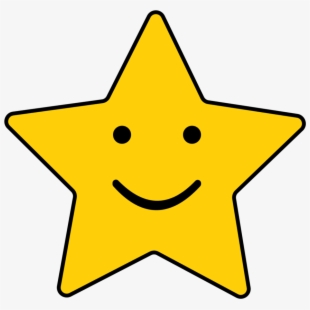 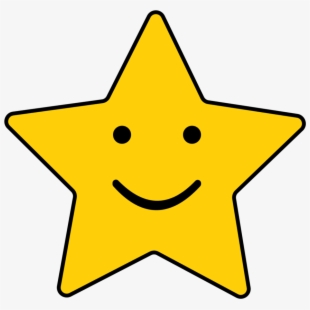 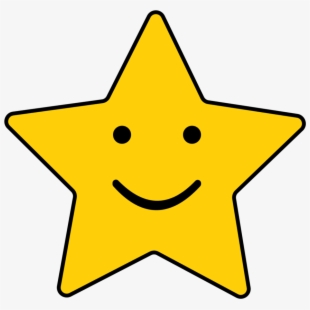 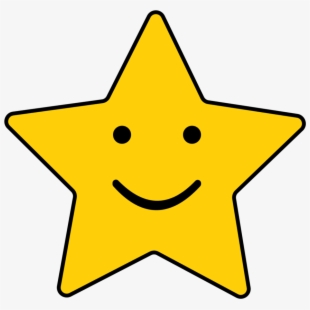 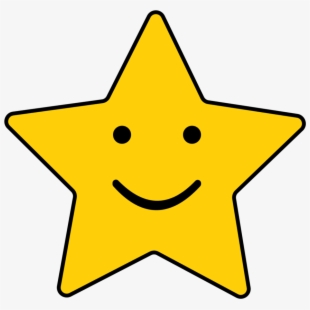 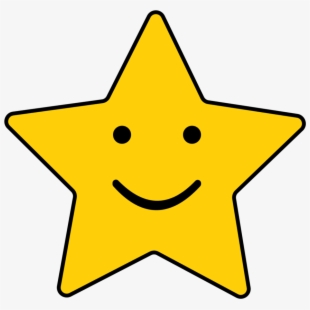 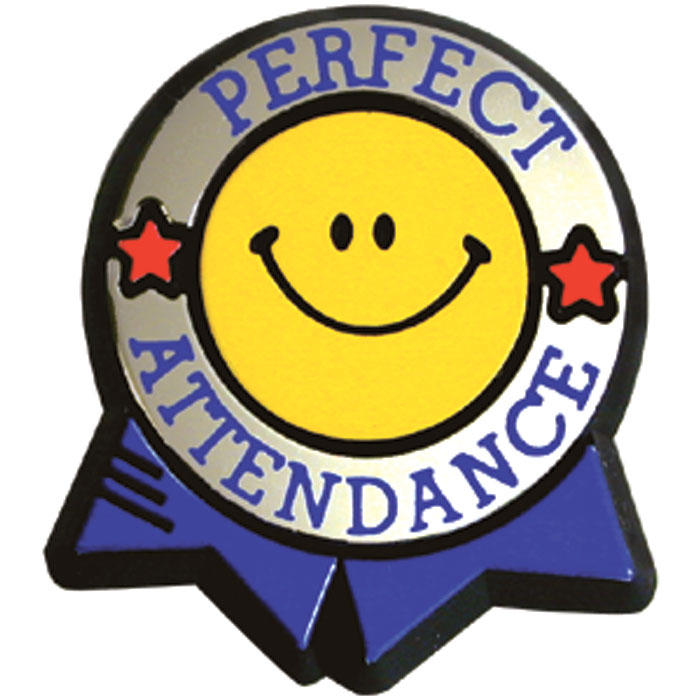 Education Welfare Service

Members of the Education Welfare Service team will be in community hubs next week. Parents will be able to drop in and speak to the team in regards to any Education queries during these slots. 
Please see the below drop in sessions – 

Monday 20th Jan - Broxtowe Family Hub 09:30 – 11:30am
Tuesday 21st Jan - Bulwell Riverside 13:00 – 15:00pm
Tuesday 21st Jan - Southglade Access Centre 10:00
Wednesday 22nd Jan - Mary Potter 09:30 – 11:30 am
Thursday 22nd Jan - Clifton Cornerstone 10:00 – 12:00
Our School attendance target is 96.2%
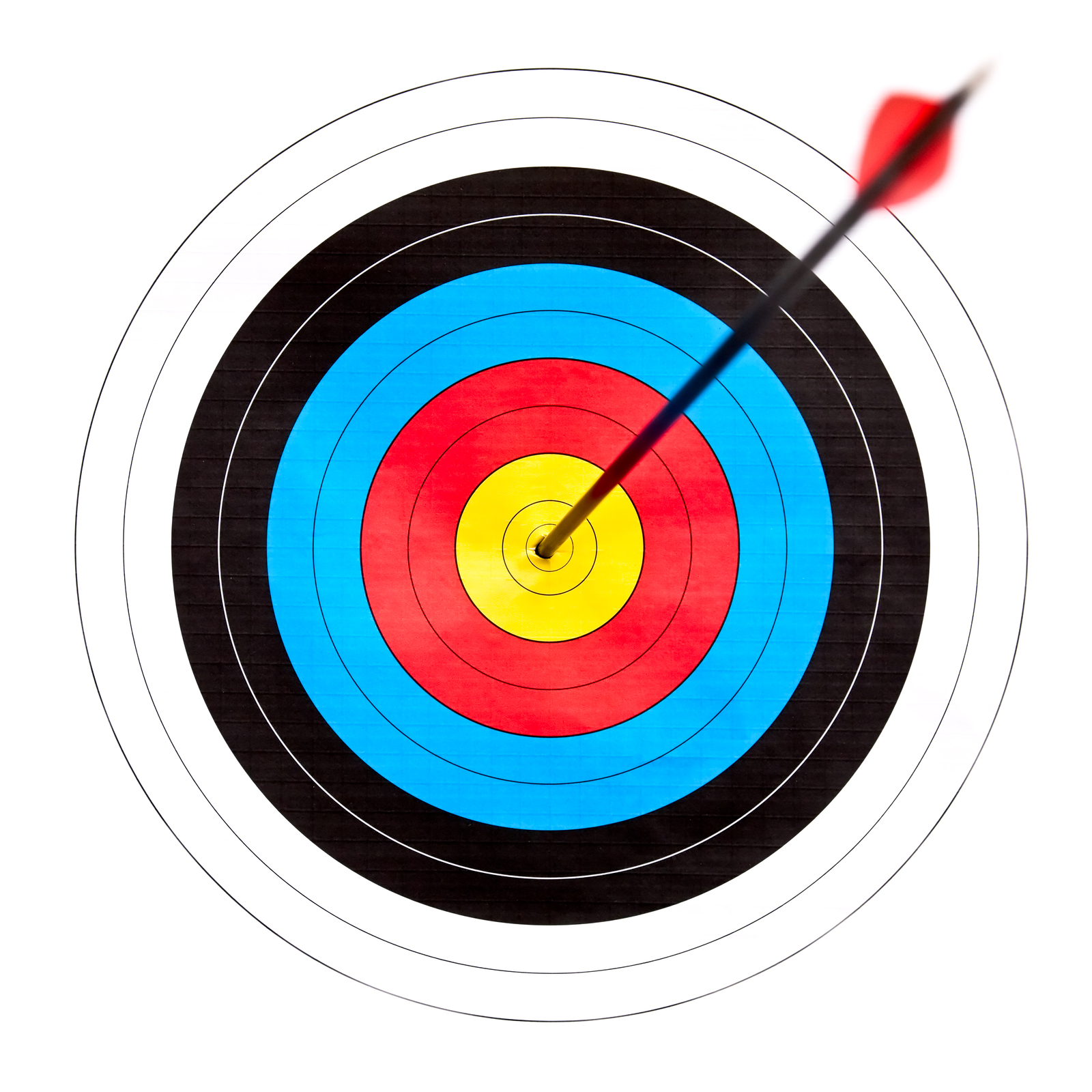 Please continue to ensure your child is in school everyday and on time, by working together the children can have the very best start in life. 
Thank you for your ongoing support.  
Mrs O’Connor